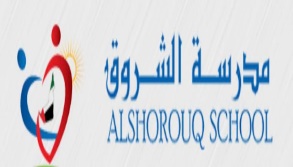 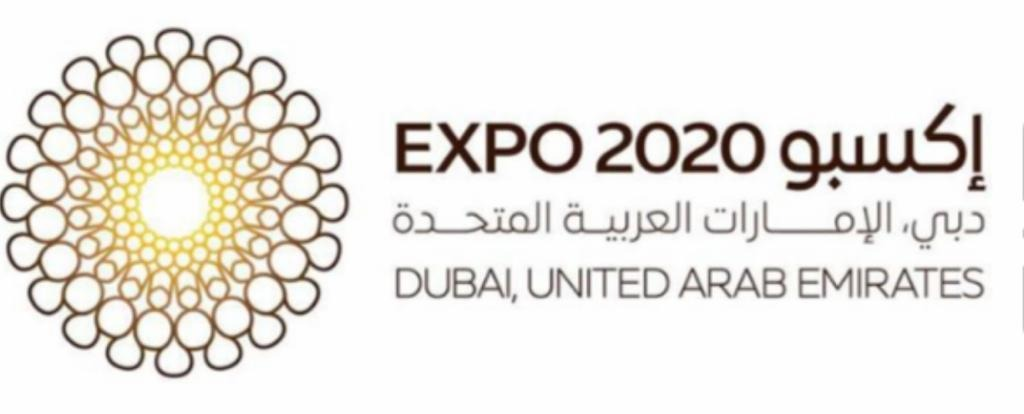 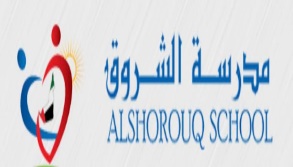 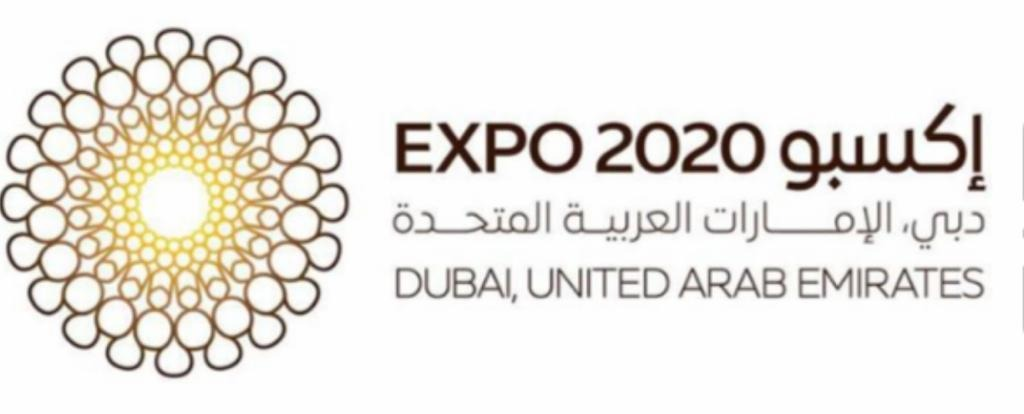 ورقة عمل درس المعالم الطبيعية والبشرية
ورقة عمل درس المعالم الطبيعية والبشرية
المعيار : يميز الطالب بين المعالم الطبيعية والبشرية
السؤال الاول : اذكر مفهوم معالم طبيعية   
....................................................................................................................................................................................................................................................................................
...........................................................................................
السؤال الأول لون الحيوان الذي يعيش بالصحراء
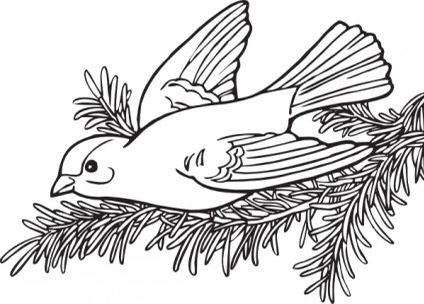 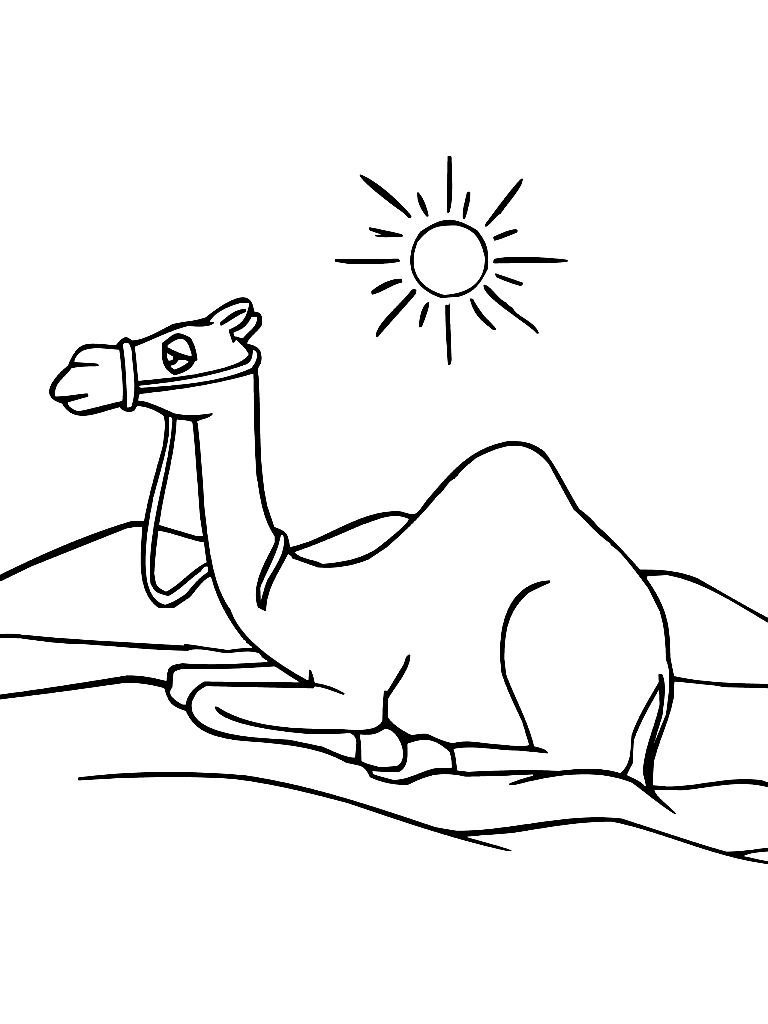 السؤال الثاني : ضع العبارة الصحيحة بما يناسبها من الصور
السؤال الثاني : ضع حرف( ط )امام المعالم الطبيعية وحرف (ب) امام المعالم البشرية
(معالم طبيعية _ معالم بشرية. _ جبال )
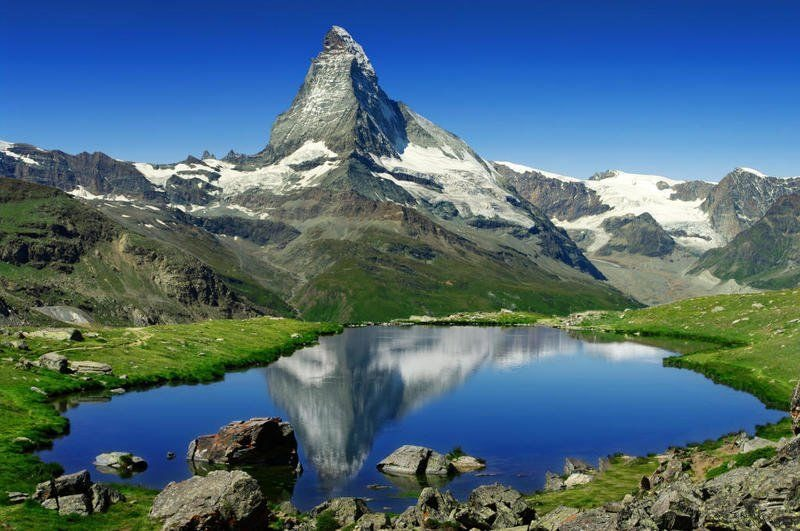 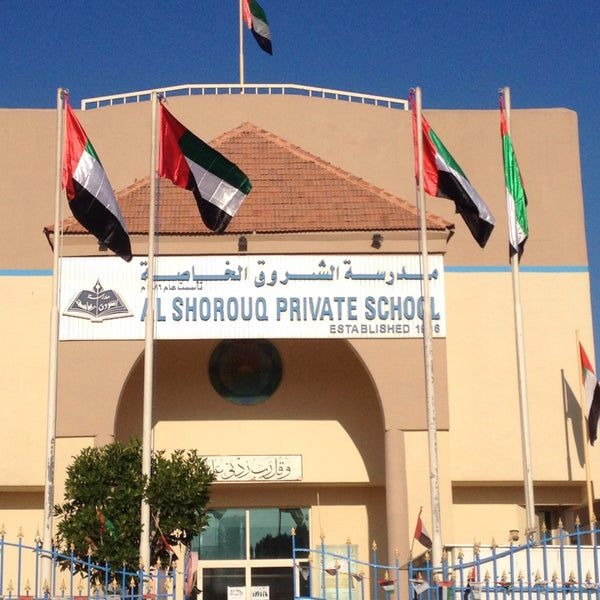 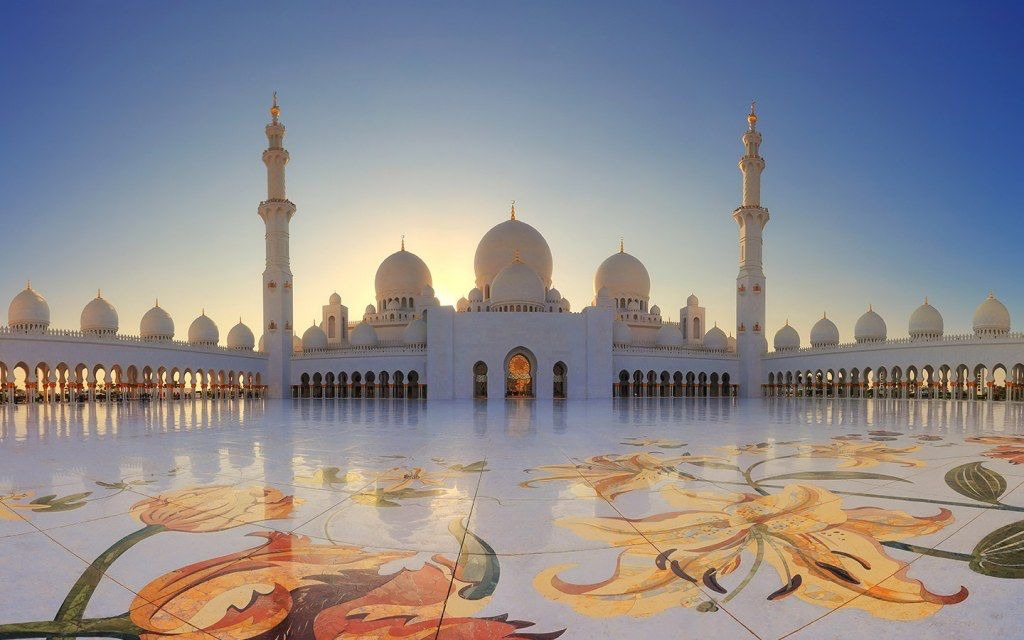 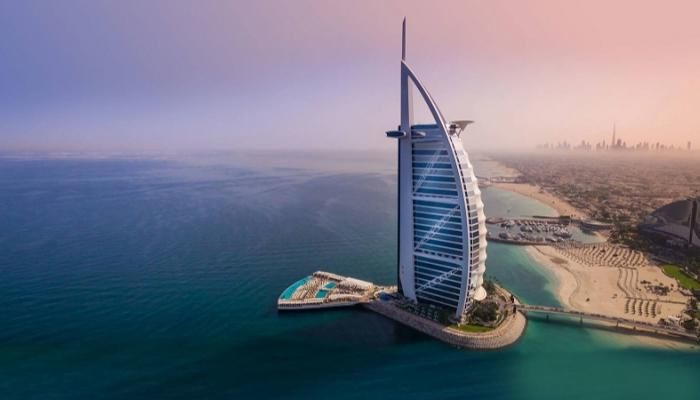 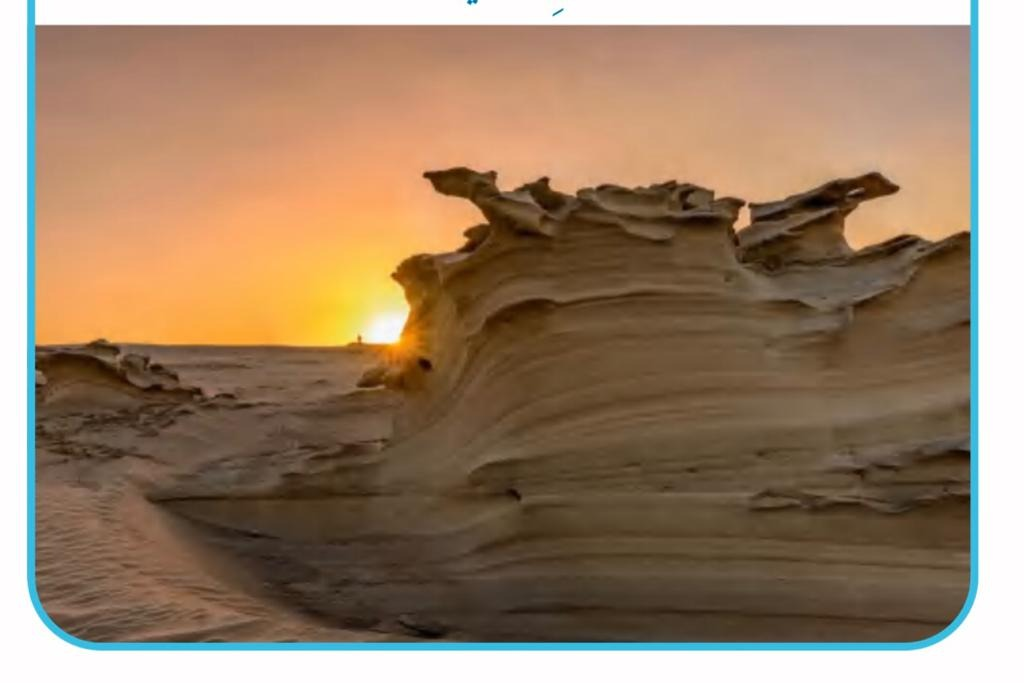 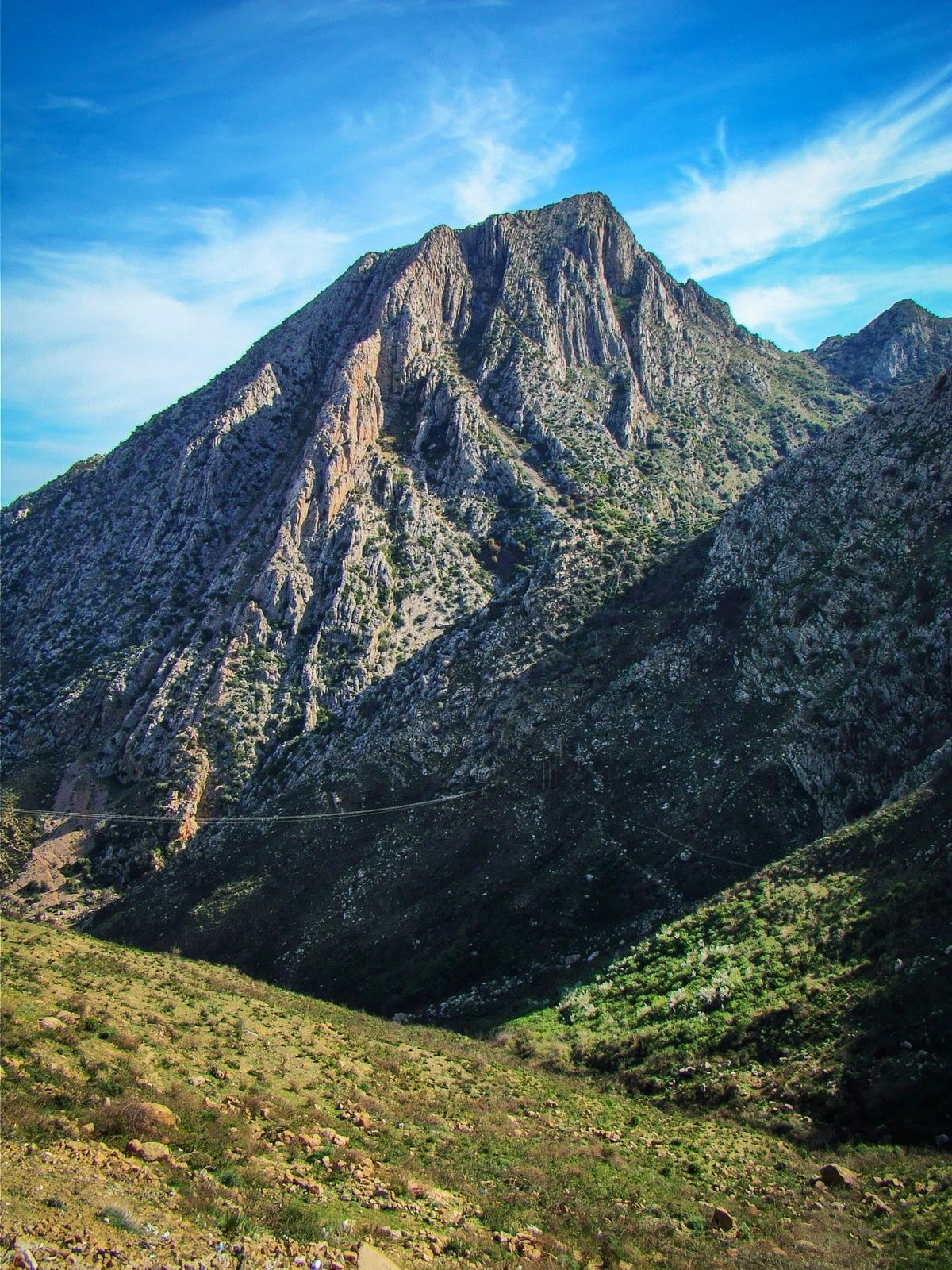 ...................................
...................................
...................................
...................................
...................................
...................................
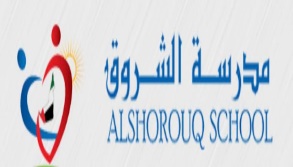 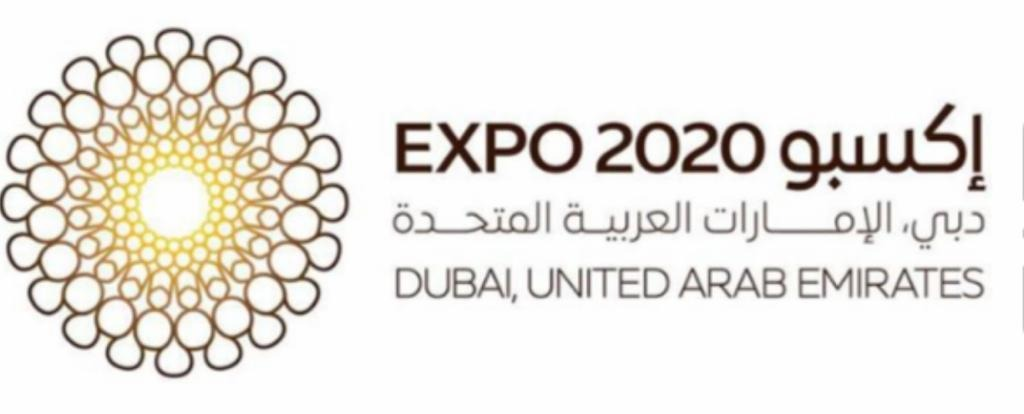 ورقة عمل درس المعالم البشرية والمعالم الطبيعية .
المعيار : يميز الطالب بين المعالم الطبيعية والبشرية
السؤال الأول : صل العبارة بما يناسبها
الصحراء
ارض مرتفعة عن مستوى سطح الأرض
السهول
ارض قاحلة يقل فيها الامطار وتقل النباتات
مساحة من الأرض المنبسطة والمنخفضة
الجبال
السؤال الثاني : ضع العبارة الصحيحة بما يناسبها من الصور
( _ الصحراء   _    الجبال    )
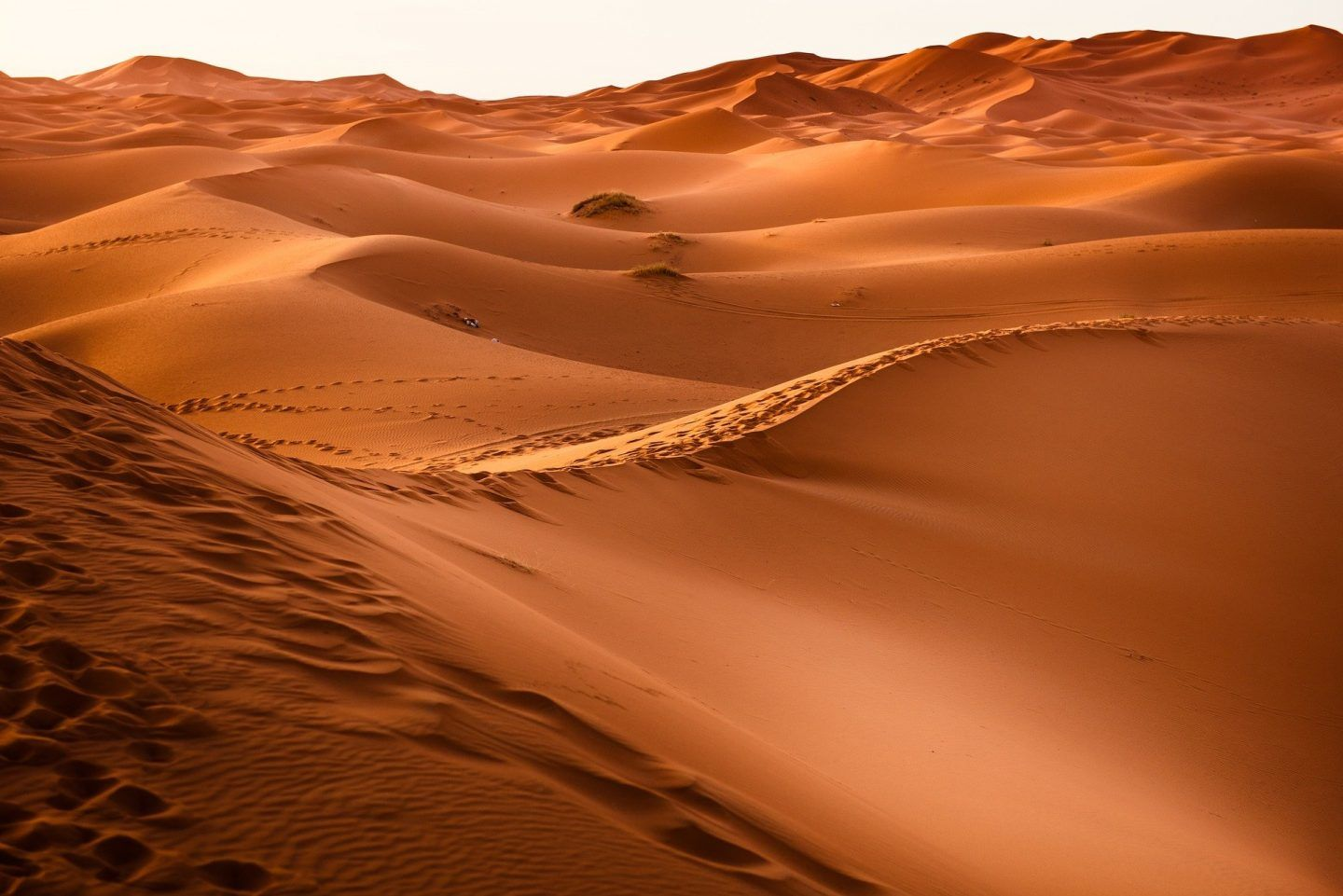 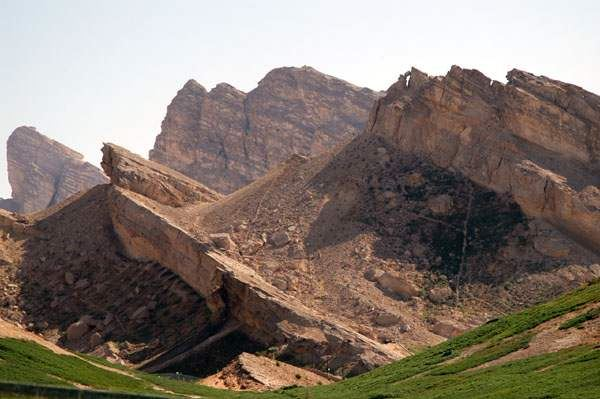 -----------
--------